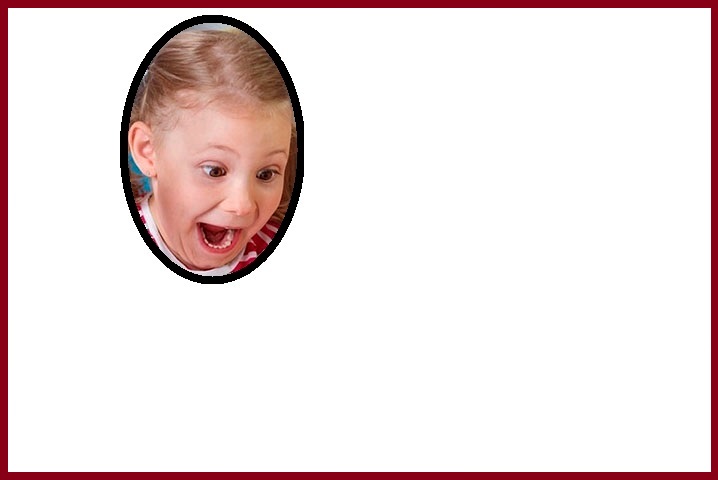 1
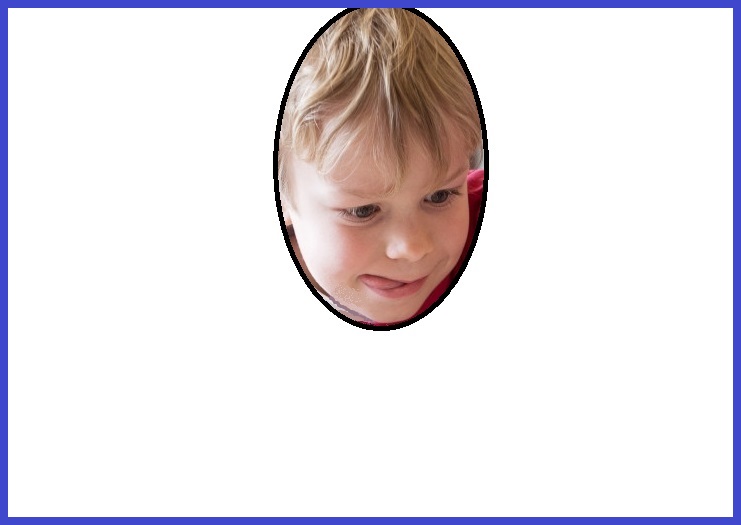 2
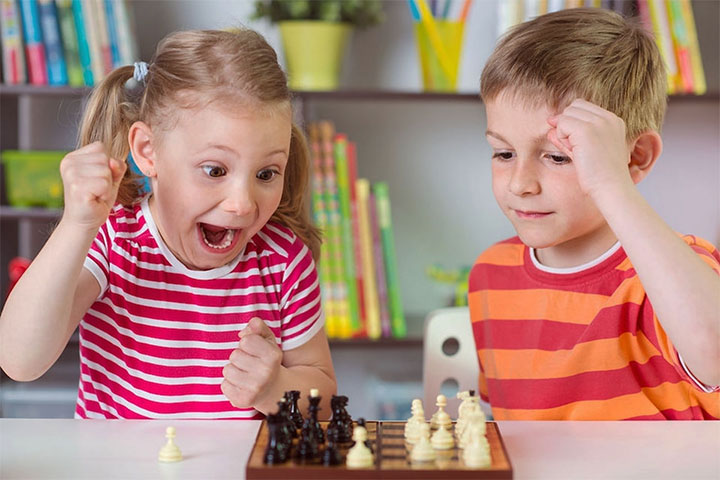 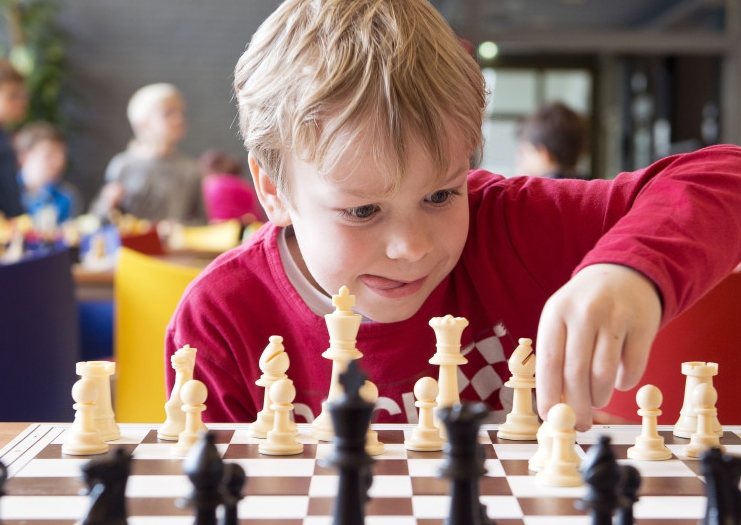